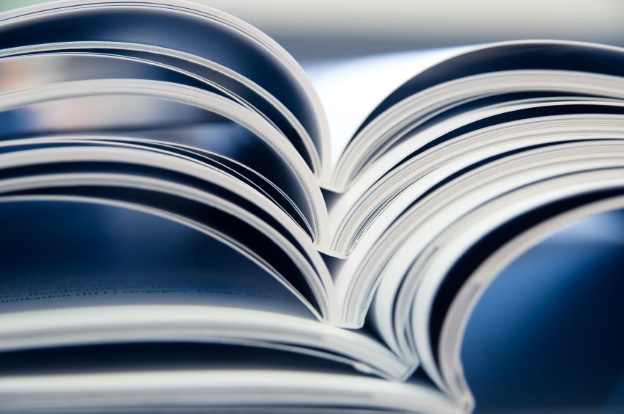 Publishing Papersin ISI-Indexed Journals:Tips and Tricks
Contents are derived from many sources
Presented by
Dr. Mohammad Mehedi Hassan Information Systems Dept, CCIS, kSUE-mail: mmhassan@ksu.edu.sa
Professional Research Service
Associate Editor: IEEE ACCESS Journal (Q1, ISI-IF: 3.4)
Guest Editor: IEEE Internet of Things Journal (Q1, ISI-IF: 7.4)
Guest Editor: Elsevier Future Generation Computer Systems (Q1, ISI-IF: 3.99)
Guest Editor: Elsevier Journal of Parallel and Distributed Computing System (Q2, ISI-IF: 1.93)
Guest Editor: Elsevier Journal of Computer sand Electrical Engineering (Q2, ISI-IF:1.57)
Springer Multimedia Tools and Applications (Q2, ISI-IF: 1.53)
Presenter Publication Lists
Publication Summary (2011-2018)
Topics to be covered
Basic considerations for publishing in ISI journals: Why and For Whom
Understanding of journal indexing services (ISI, Scopus etc.) and how to evaluate
Discuss how ISI journals work
Discuss the most important general considerations in publishing in ISI journals
Reason of Rejection from an ISI-Journals
Some strategies for improving chances of publishing in ISI journals
Personal experience sharing
Why we need to publish?
Three Foci of Higher Education 
Institute
Publication makes our research findings public, that is, opening to the examination and use by other scholars and knowledge users
Where to publish?
Indexed Journal
Non Indexed Journal
Level of Difficulty
Conference
Book Chapter
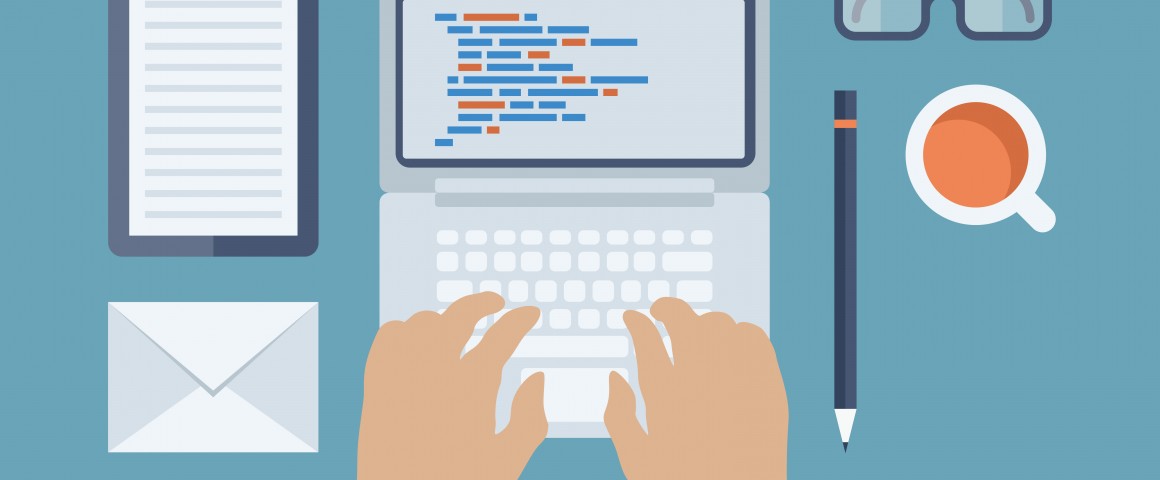 Why publishingin ISI-Indexed journals?
Requirement for graduation (PhD)
Requirement for promotion (Faculty Members)
To be recognized in the field/subfield of research
To disseminate knowledge
To get higher accreditation level (College and university)
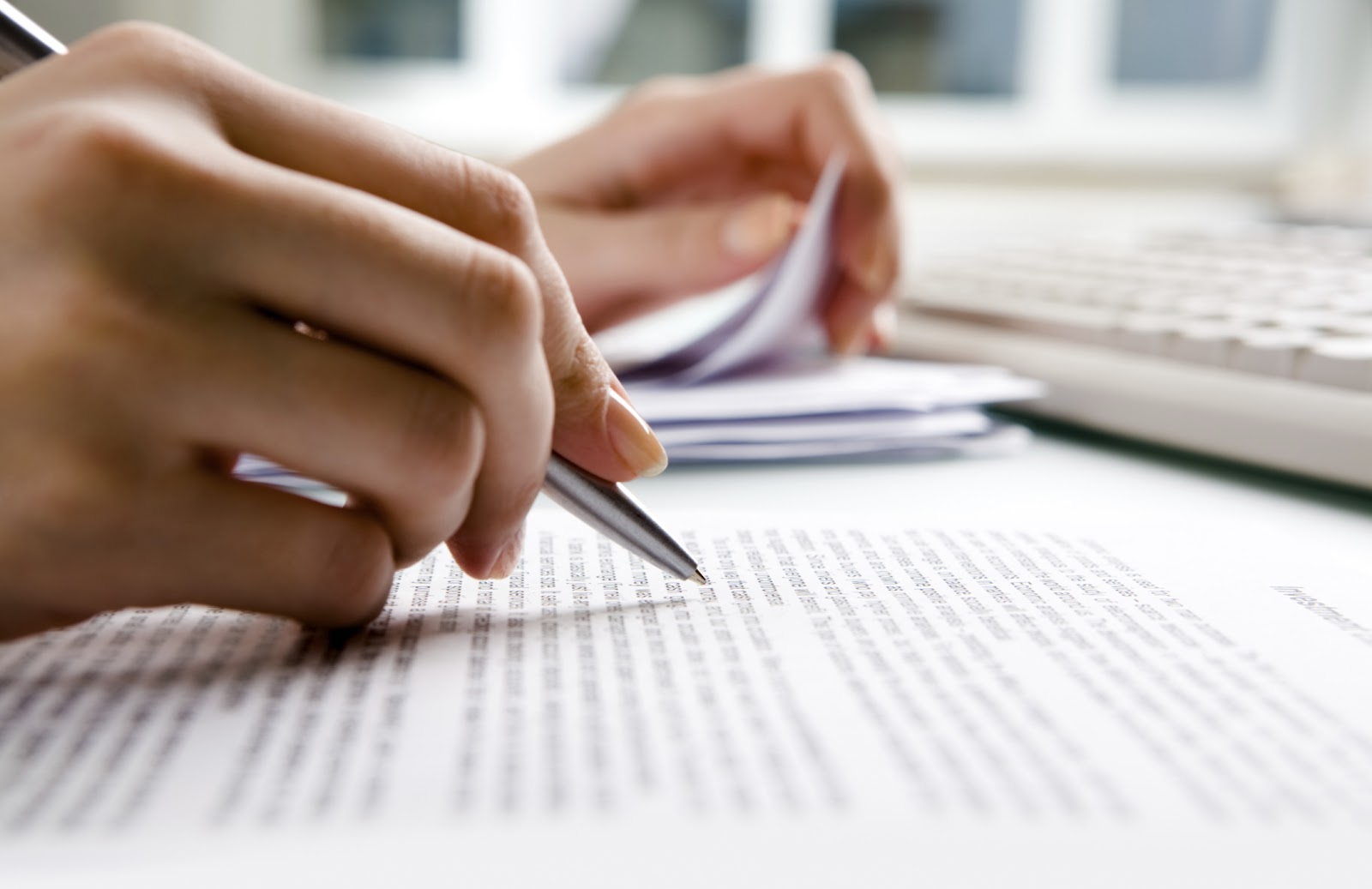 Understanding of journal indexing services
Major Journal indexing services
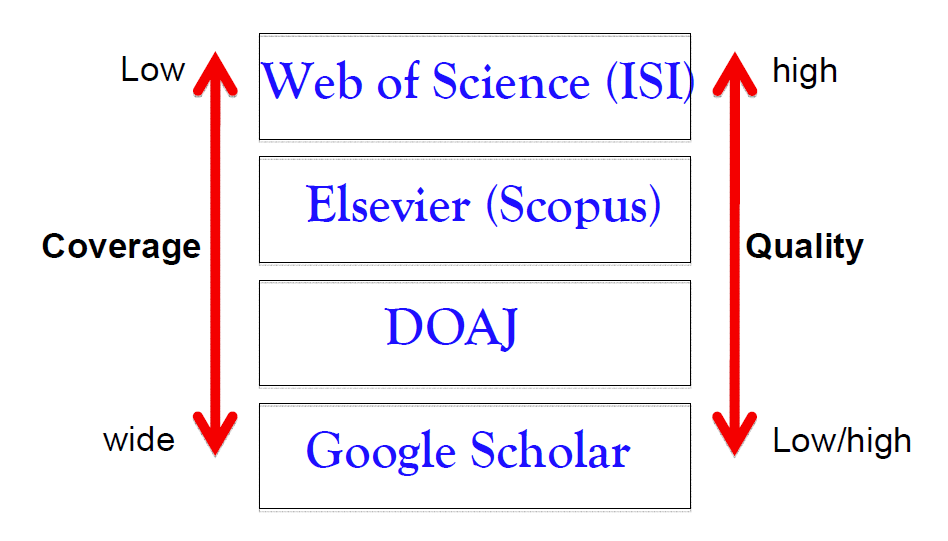 What is ISI?
ISI stands for Institute for Scientific Information (lSI)
It was founded by Dr. Eugene Garfield in 1960. It was part of Thomson Reuters company, Philadelphia, USA
 Now it is owned by Clarivate Analytics (http://mjl.clarivate.com/ )
ISI covers thousands	of academic journals which are available via ISI’s Web of Knowledge (part of web of Science) database service
Top Three ISI-Indexing services
Science Citation Index (SCI) or Science Citation Index Expanded (SCIE)
Social Sciences Citation Index (SSCI) 
Arts and Humanities Citation Index (AHCI)
A new indexing service launched in 2015 named as Emerging Sources Citation Index (ESCI)
How to find an ISI-Indexed journal
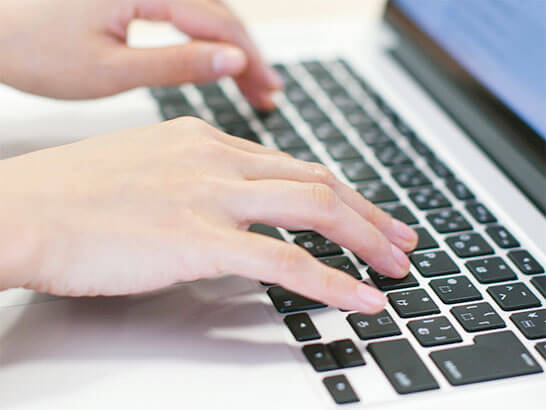 There is a ISI Master List 
Link: http://mjl.clarivate.com/cgi-bin/jrnlst/jloptions.cgi?PC=master 
Submit Journal Name or Print ISSN number (most of the time) of any journal to check its in the ISI database or not
Example…
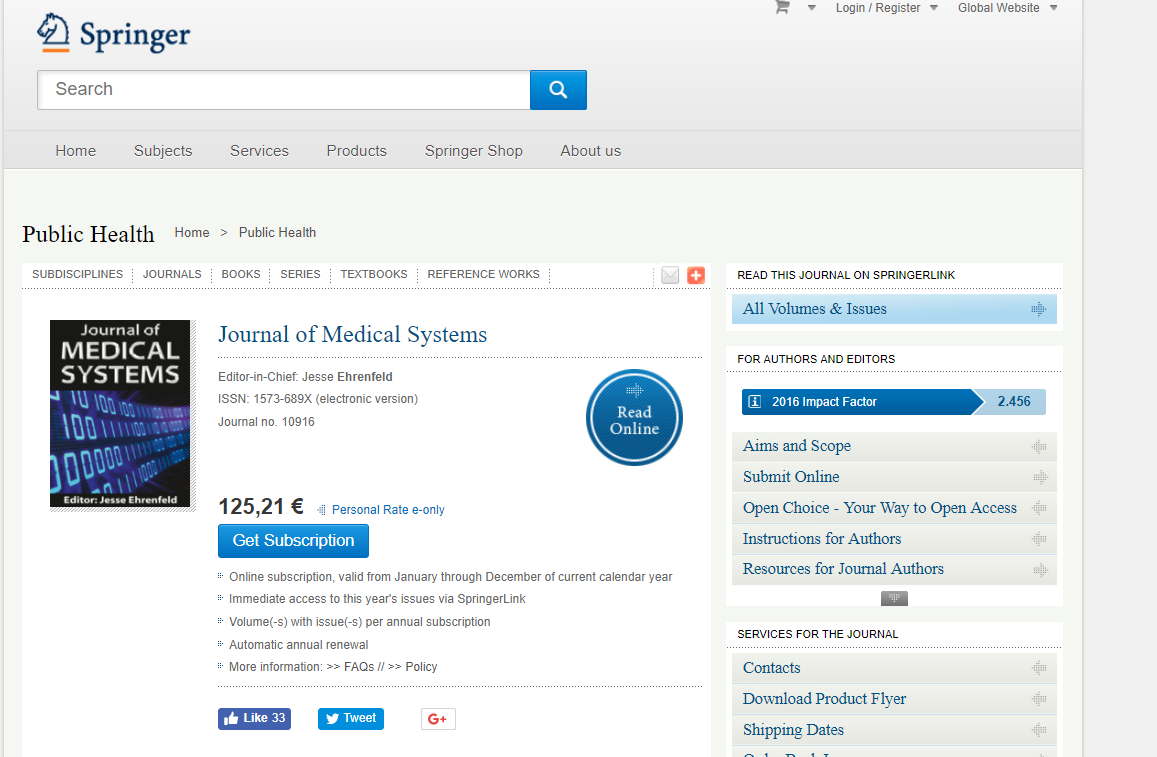 How to Check ISI journal
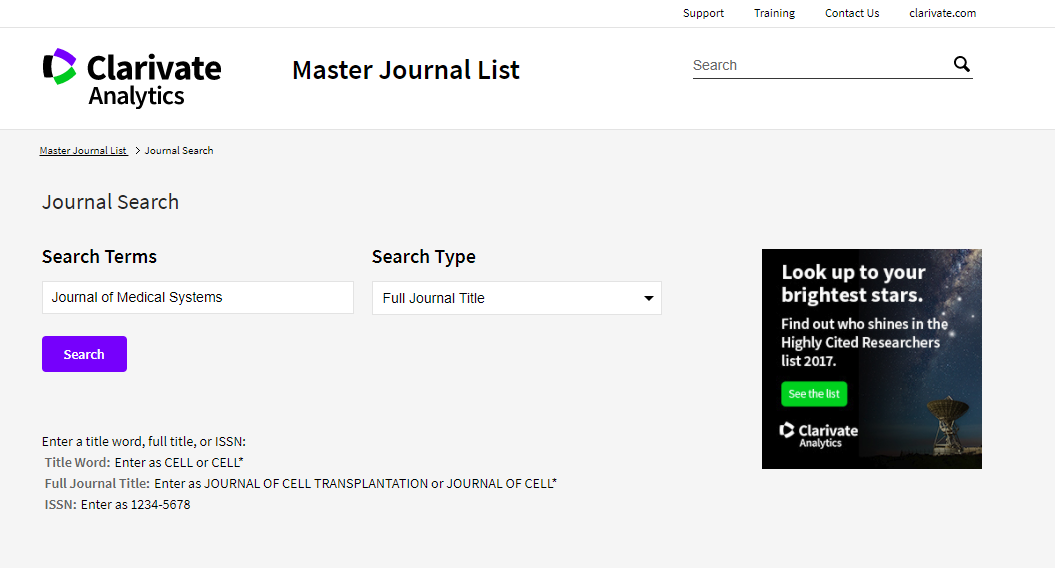 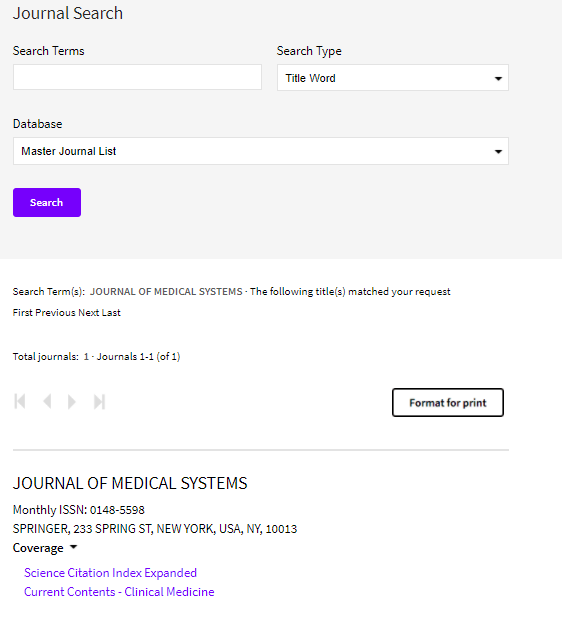 JCR (Journal Citation Reports)
JCR is an annual publication by Clarivate Analytics (previously Thomson Reuters) 
JCR lists an impact factor for each of the journals that it tracks
(https://error.incites.thomsonreuters.com/error/Error?DestApp=IC2JCR&Alias=IC2&Domain=.thomsonreuters.com&Src=IP&Params=DestApp%3DIC2JCR&RouterURL=https%3A%2F%2Flogin.incites.thomsonreuters.com%2F&Error=IPError )
The impact factor is a measure of the frequency with which the "average article" in a journal has been cited in a particular year or period in other ISI-ranked journals 
The Impact Factor is published every June and corresponds to the previous year’s data.
http://ipscience-help.thomsonreuters.com/incitesLiveJCR/8275-TRS.html
JCR (Journal Citation Reports)…
JCR has been integrated with the Web of Science and is accessed from the Web of Science-Core Collections
It is published annually in two editions:
JCR Web Science Edition: Contains data from about 5,700 journals in the areas of science and technology.
JCR Web Social Sciences Edition: Contains data from about 1,700 journals in the social sciences.
Now all journals listed in ISI Master list may not be in JCR 
The lSI also publishes a list of highly cited researchers, one of the factors included in the Academic Ranking of World Universities (https://clarivate.com/products/researcherid/ )
How to check JCR Impact factor
https://jcr.incites.thomsonreuters.com
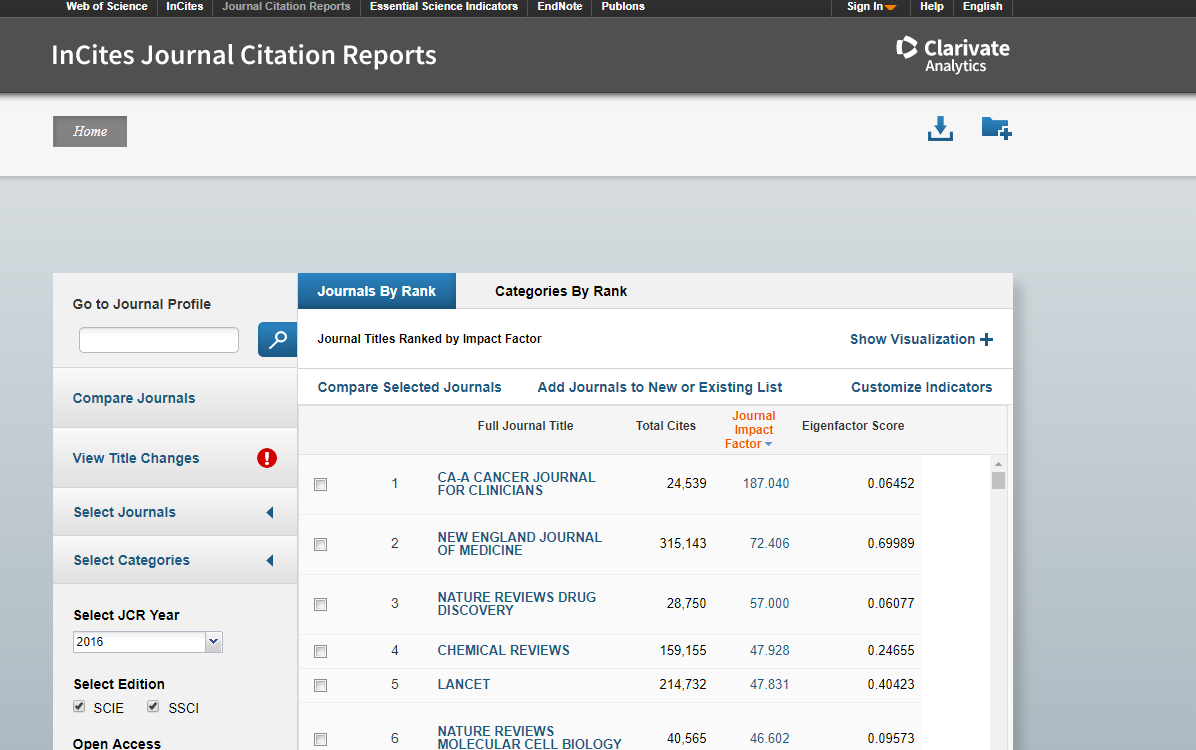 How to check JCR Impact factor..
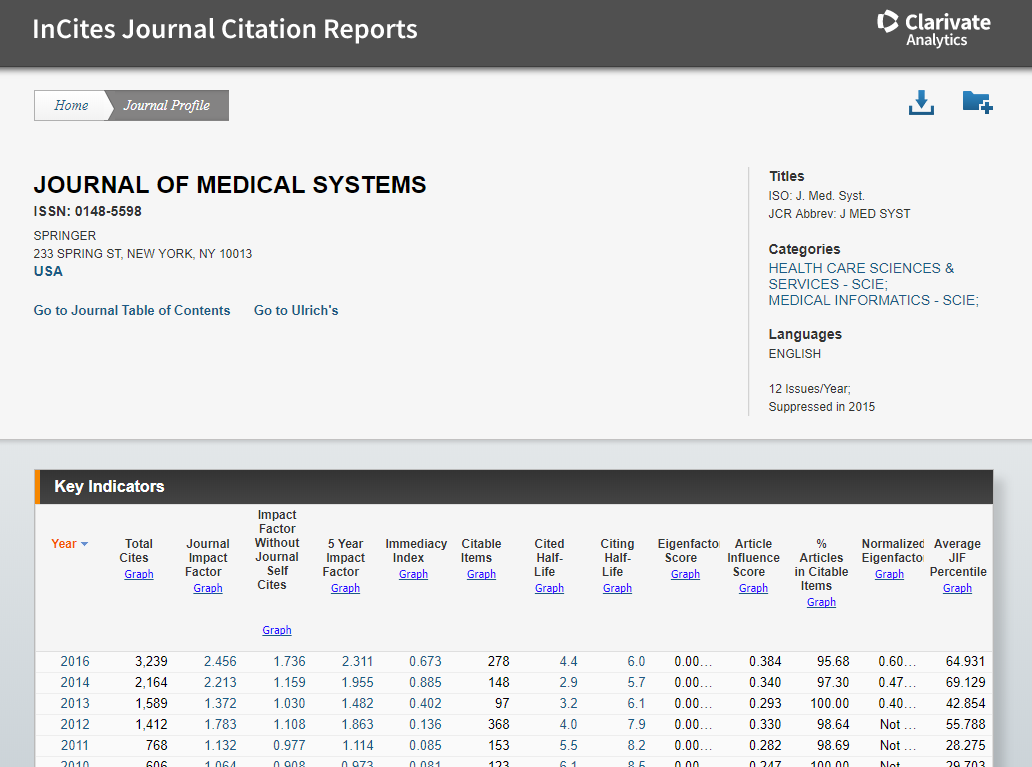 How to check Quartile in JCR
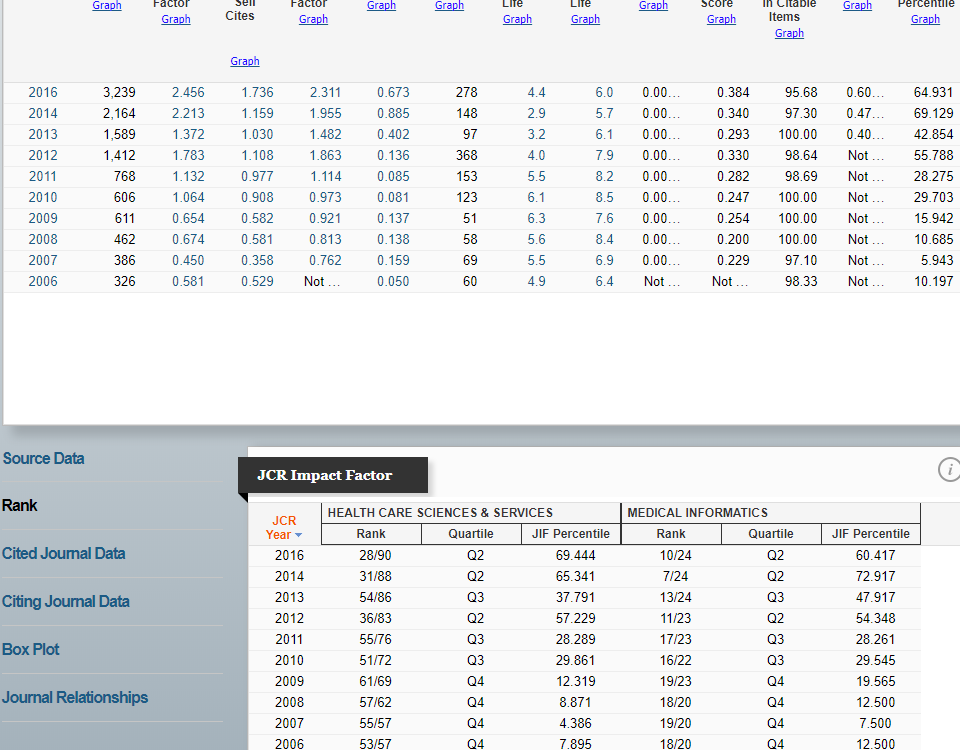 ISI-proceedings for Conference
lSI Proceedings is an index to the published literature of the most significant conferences, symposia, seminars, colloquia, workshops, and conventions in a wide range of disciplines 
It enables to track emerging ideas and new research in specific area
It is known as Conference Proceedings Citation Index- Science (CPCI-S)
Web Link: http://libguides.stir.ac.uk/c.php?g=530418&p=3628671
Google Scholar Indexing Service
H-index
The H-index quantifies both the scientific productivity and the scientific impact of a scientist
The index is based on the set of the scientist's most quoted papers and the number of citations that they have received in other people's publications
The index was suggested in 2005 by Jorge E. Hirsch
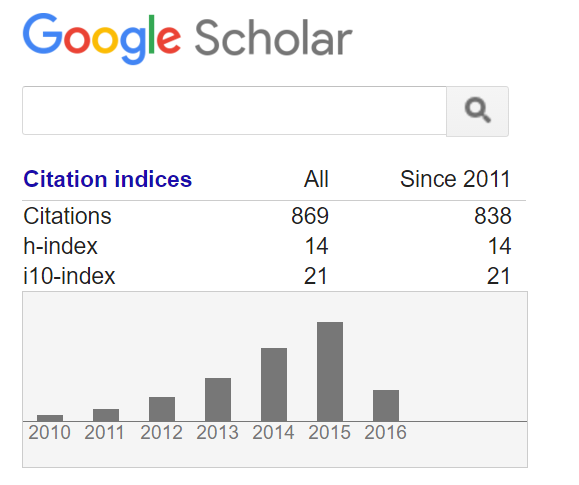 Scopus Indexing Service
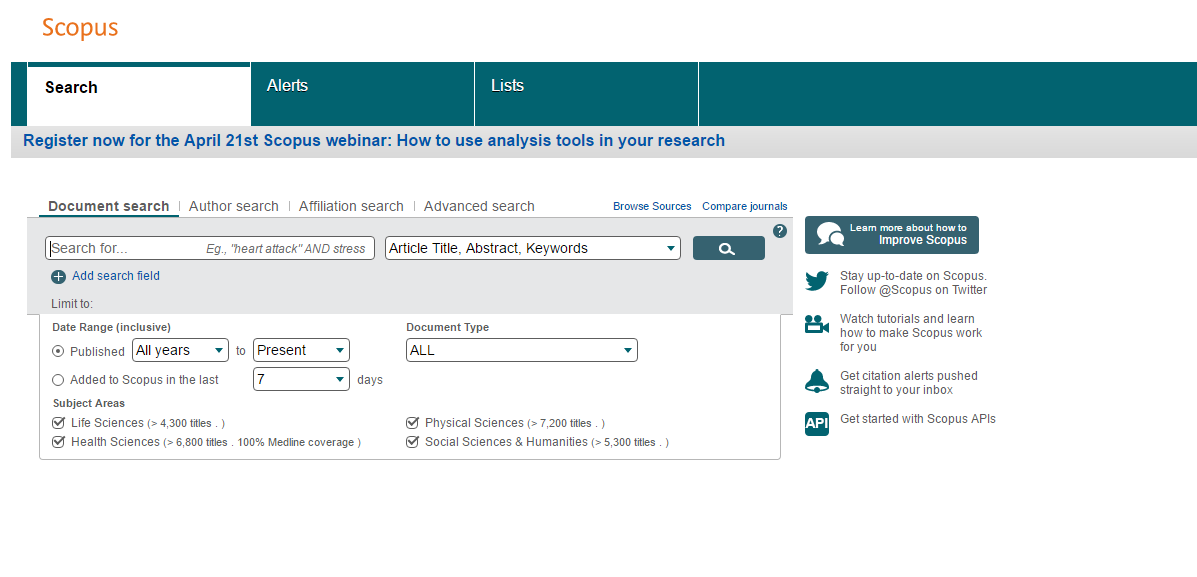 DOAJ (Directory of Open Access Journal)
Unique Author Identifiers
In the context of research, unique author identifiers are one way to solve the problem of author ambiguity
Being able to consistently and accurately identify the author of a piece of research is valuable for researchers
because it means we can quickly find other work by the same author and ensure our own work is linked to him
Three main unique author identifiers are: ResearcherID: Developed by Thomson ReutersScopus Author ID: Developed by Elsevier and used in Scopus and related products ORCID: Developed by ORCID Inc., which is a non-profit, community-driven organization
Researcher ID
Researcher ID (http://www.researcherid.com/) is used to identify authors and enables users to build a publication profile (h-Index) and generate citation metrics from Web of Science
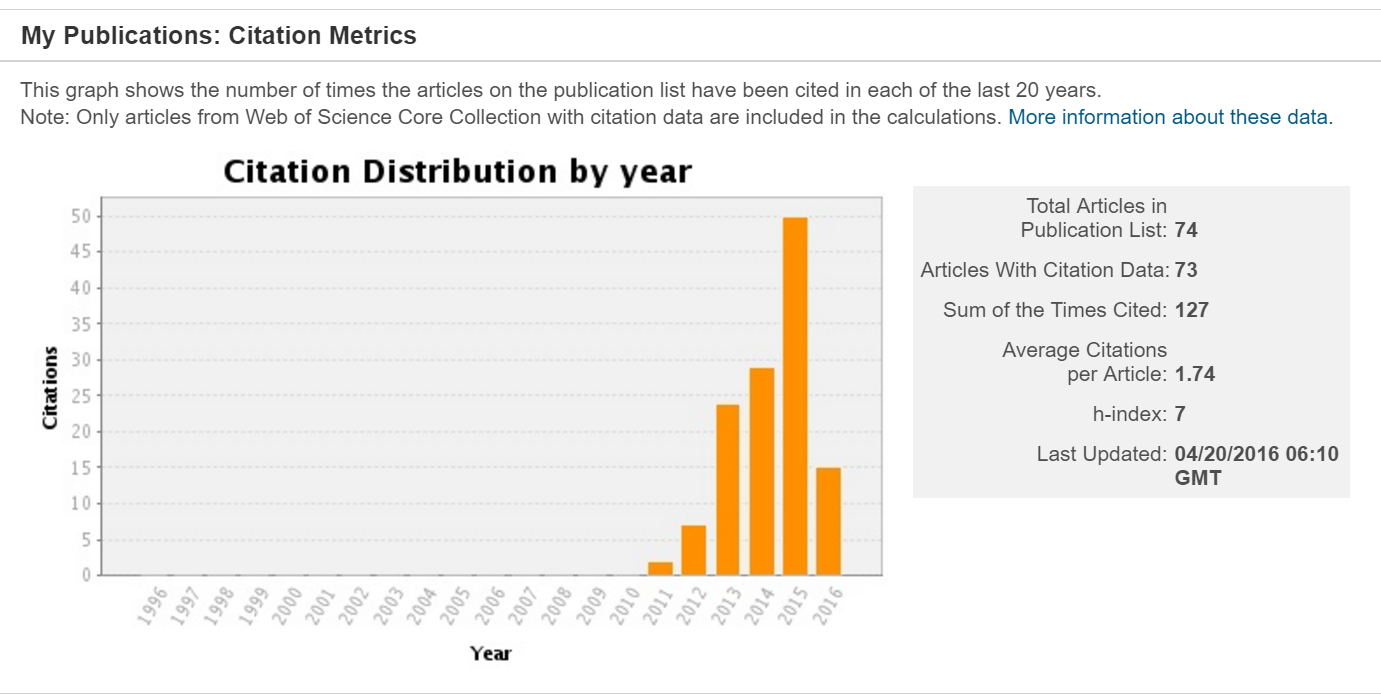 Scopus D
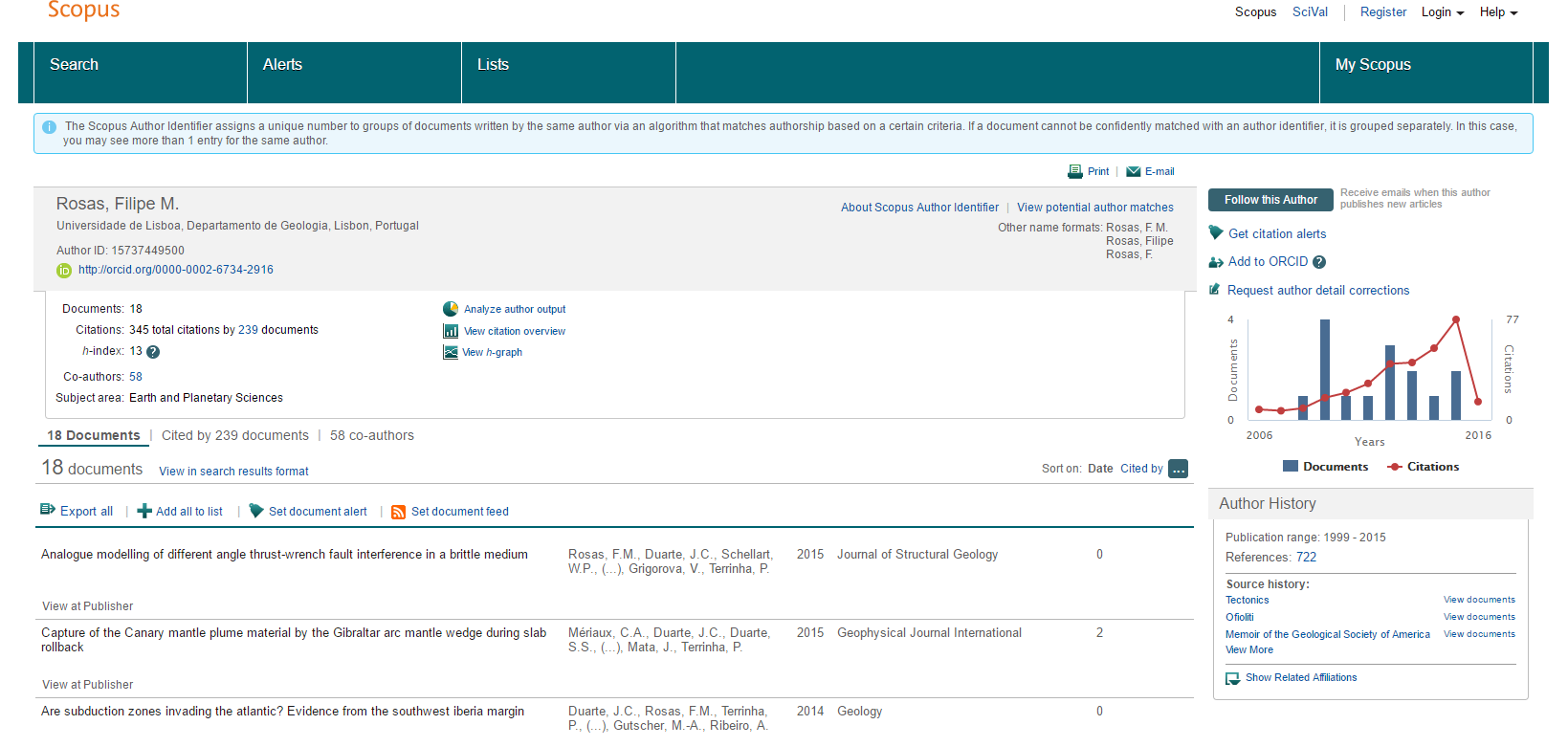 ORCID
Orcid creates a central registry of unique identifiers for individual researchers 
It is now becoming a standard, and is supported by many publishers. It can be associated to Researcher iD and Scopus iD
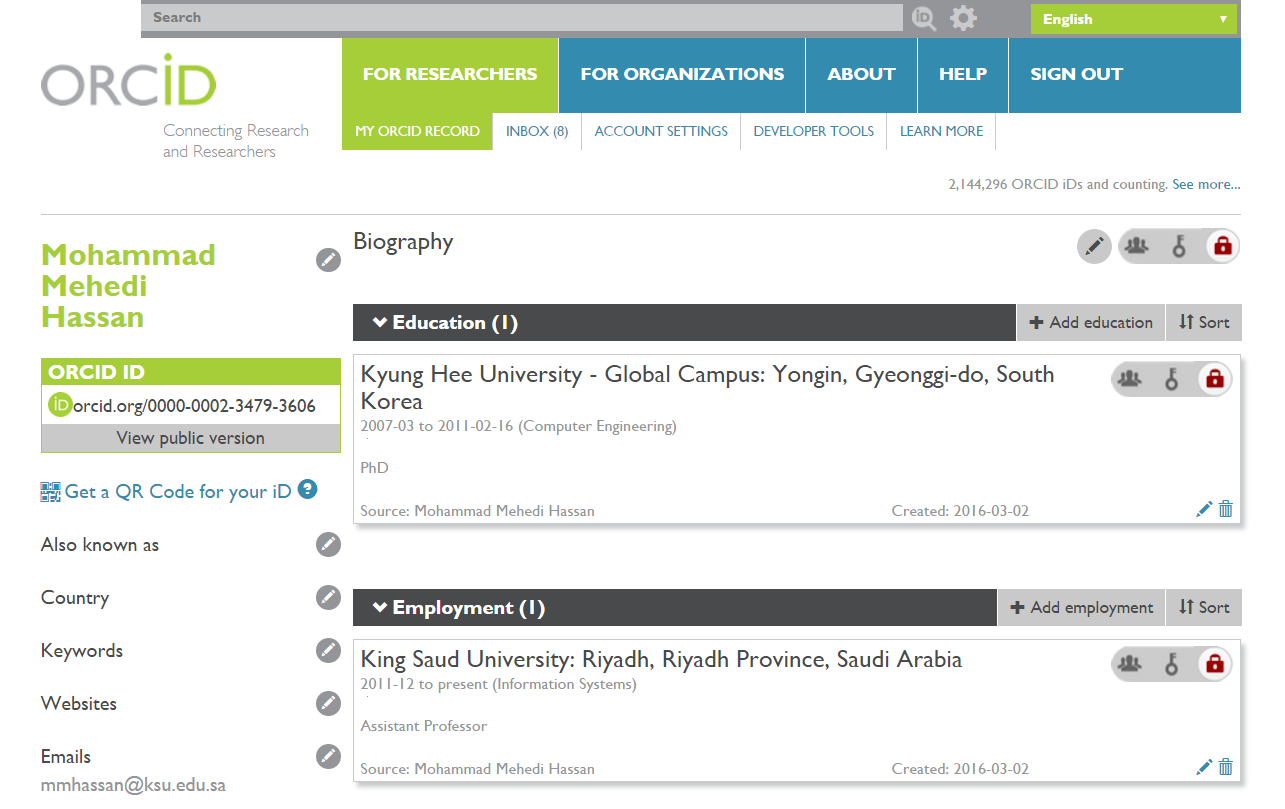 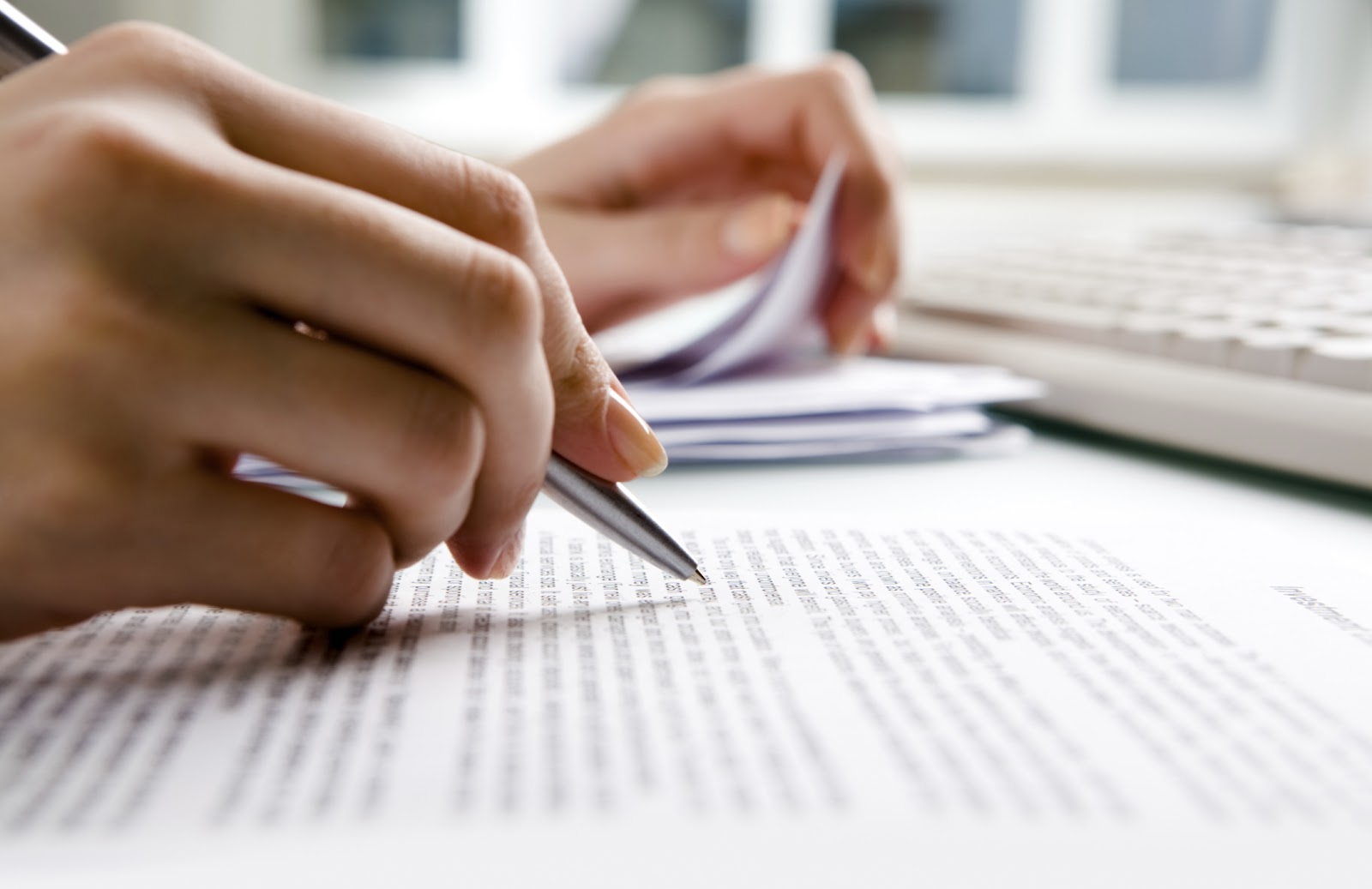 Discuss how ISI journals work
What makes an ISI journals?
Strict	refereeing process
From 2 to 4 referees for each manuscript submitted
Referees are from the highest levels of publishers in the field/subfield
Acceptance rate is less than 50% (some have less than 20% acceptance rate)
Articles	published	tend	to	be	more highly	cited	in	the	 field
There are sub-categories and levels within the category of ISI journals
The highest level of ISI journals typically define the most original and important contributions in the field/subfield
Publishing in an ISI journal is a very good indicator that one’s research is considered a significant contribution to the field/subfield
How to Select ISI journals
Choose field of knowledge 
Determine journals’ Impact Factor and Quartiles 
Select the journals within the quartile (Q1, Q2, Q3)
For all journals selected before visit their website and:
Check type of works accepted (Review, Original research article, Letters etc.)
Check the turnaround time for articles submitted to the journal
Check its publications per year
Check type of fees implanted
Check if it has online edition
Check the length and structure of the manuscript acceptable to the journal
Review Process in a ISI Journal
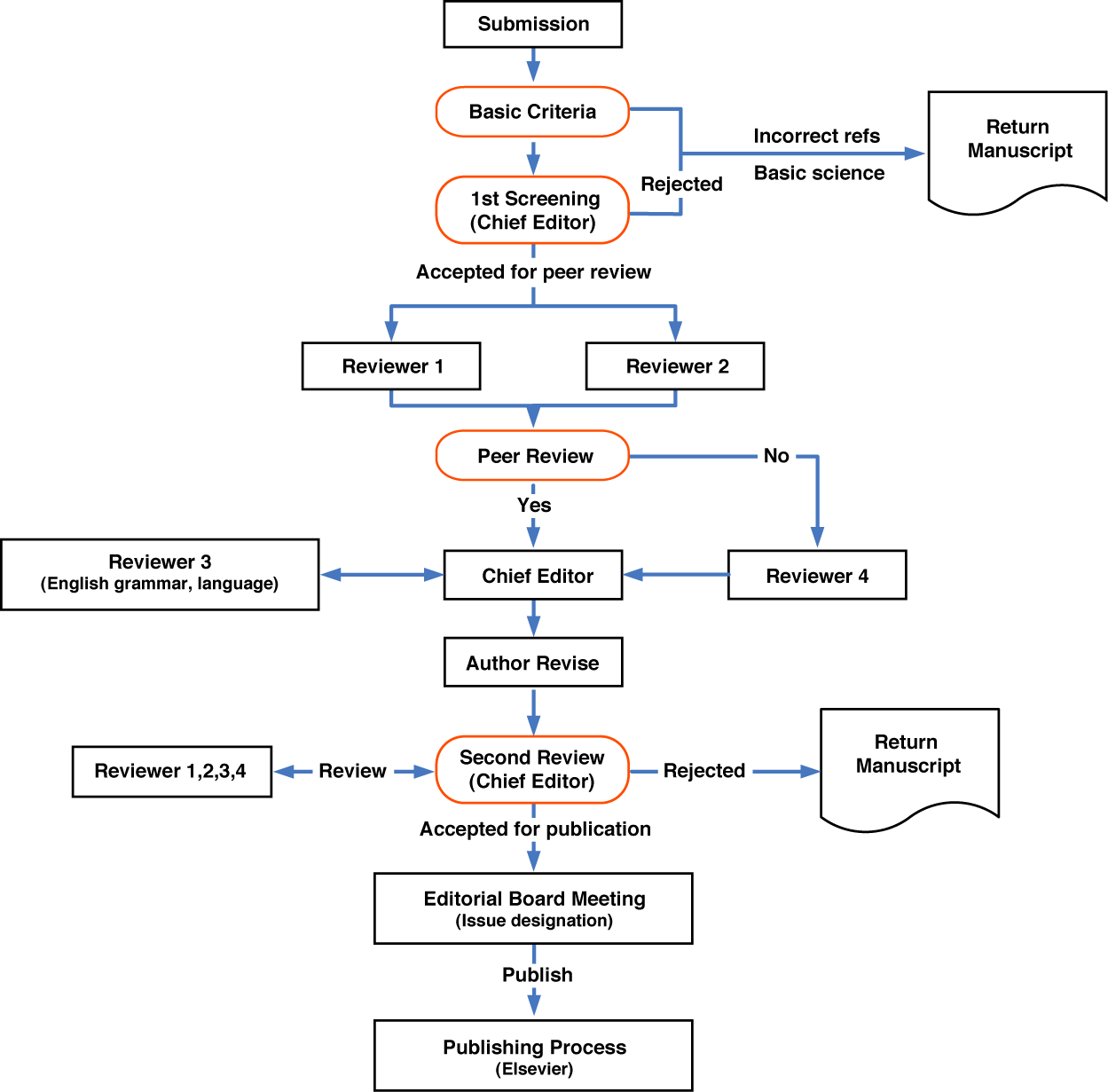 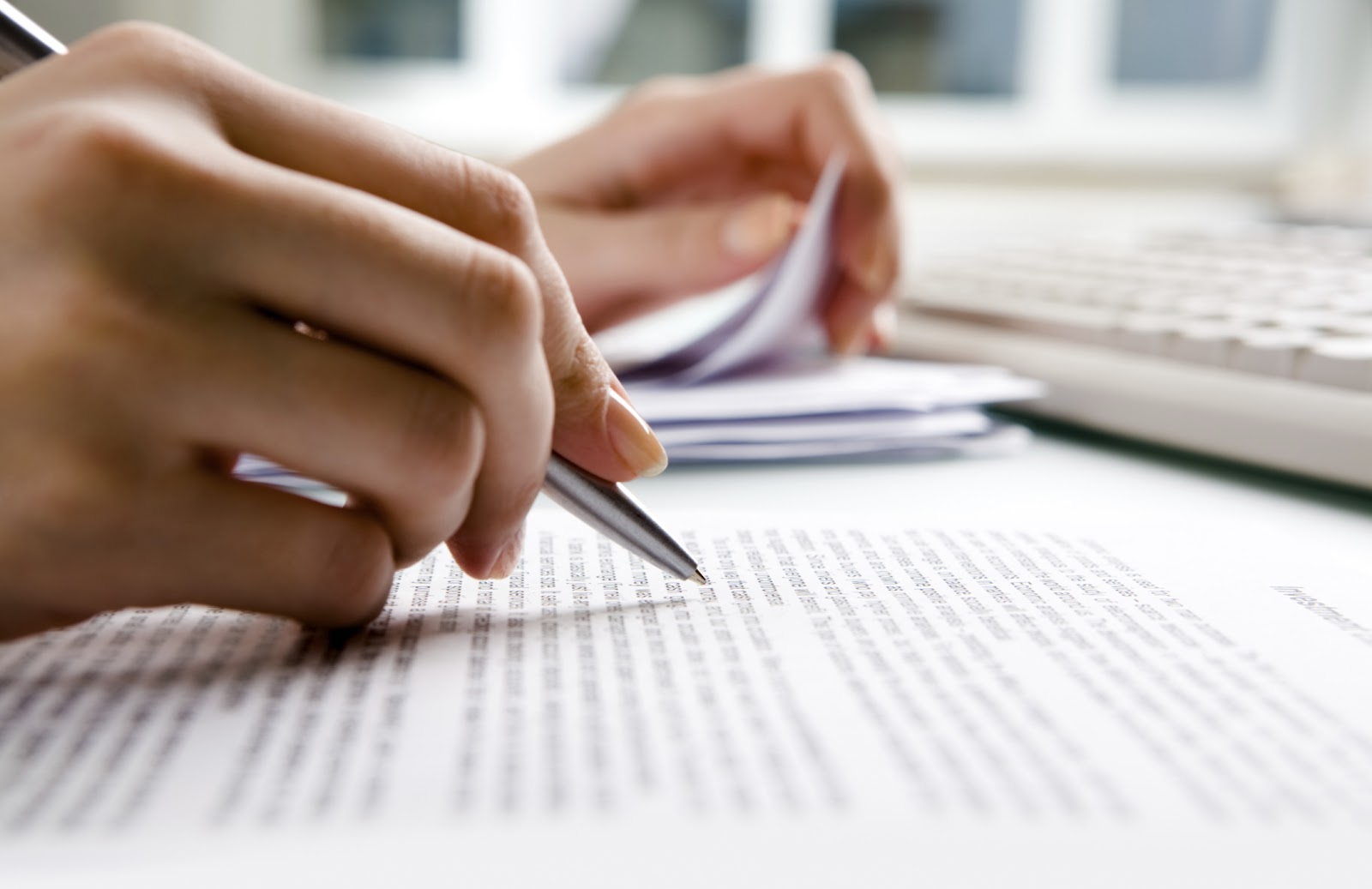 Discuss the most important general considerations in publishing in ISI journals
Publishing in ISI journals (Questions)
“Is my research worth publishing?
“Is my research report describing an original and significant contribution to the research literature in my field/subfield?”
“How can I prepare my research paper in the shortest possible time?”
“ How the Journal acceptance procedure works, how many steps are needed?
“How to find a proper ISI Journal for my research?”
“ How to increase the citation of my papers?
Types of articles are published in ISI journals
Articles that describe and effectively present  original and significant contributions to the research literature
What is a contribution to the research literature?
A contribution to the research literature needs to be defined in the context of the nature of the research enterprise 
A significant contribution can only be understood in the context of the current research environment and the types of research outputs that are being or considered within
Most scholars in my field/subfield now think/say that __________________
My research shows that ____________
Other scholars should appreciate my research because _________________
What editors and reviewers look for in a research paper
Originality – what’s new about subject, or contributions
Relevance to and extension of existing knowledge
Research methodology – are conclusions valid and objective?
Clarity, structure and quality of writing
Sound, logical progression of argument
Theoretical and practical implications - the ‘so what’ factors
Experiment results- comparing with other works
Recency and relevance of references
Adherence to the editorial scope and objectives of the journal
Certain important points before sending the paper
“Many papers are rejected simply because they don’t fulfil journal requirements.They don’t even go into the review process.”
Identify a few possible target journals/series but be realistic
Follow the Author Guidelines – scope, type of paper, word length, references style, etc.
Find where to send your paper (editor, regional editor, subject area editor)
Send an outline or abstract and ask if this looks suitable and interesting (or how it could be made so)
Confirm how an editor would like a submission, e.g. e-mail; hard copy
Read at least one issue of the publication – visit your library for access
Finding Suitable ISI journals: Example
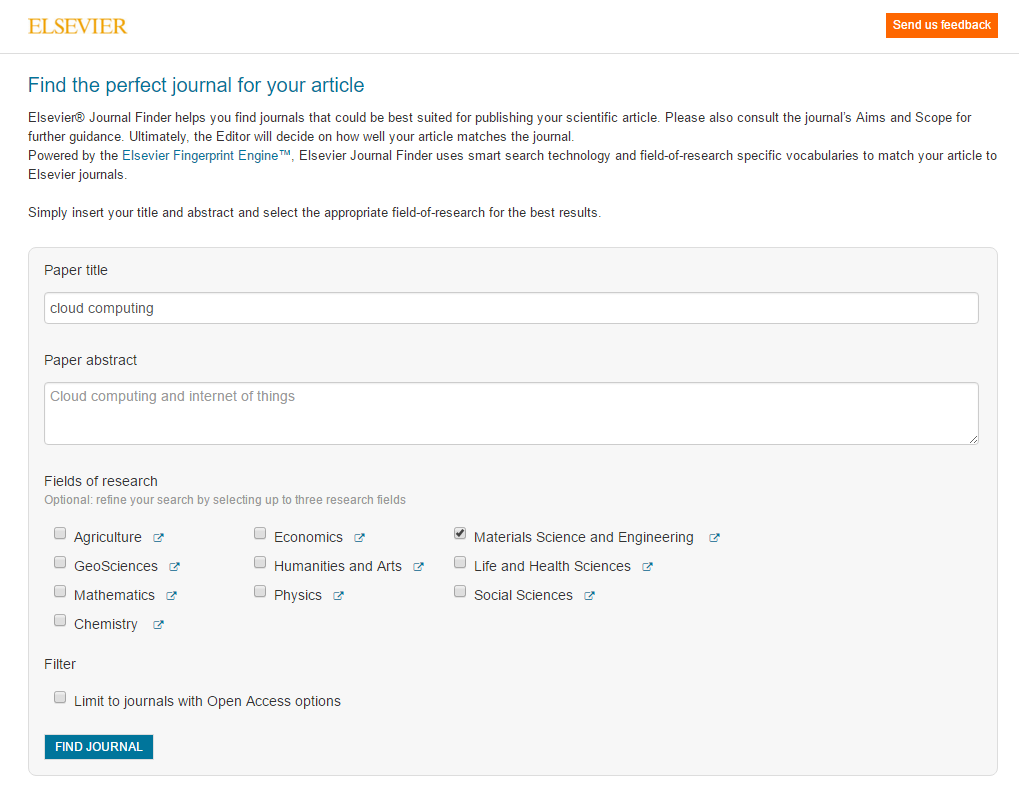 http://journalfinder.elsevier.com/
Finding Suitable ISI journals: Example
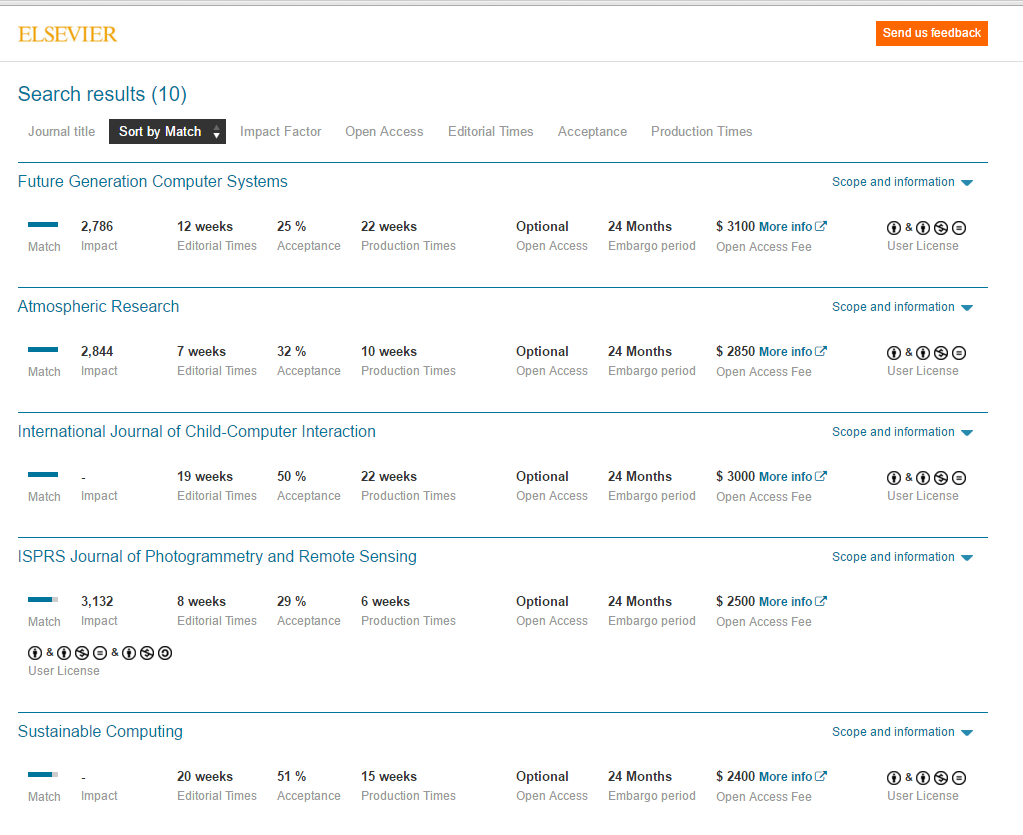 Some Useful Journal Finder Links
https://www.journalguide.com/
http://jane.biosemantics.org/suggestions.php
http://journalsuggester.springer.com/
https://www.edanzediting.com/journal-selector
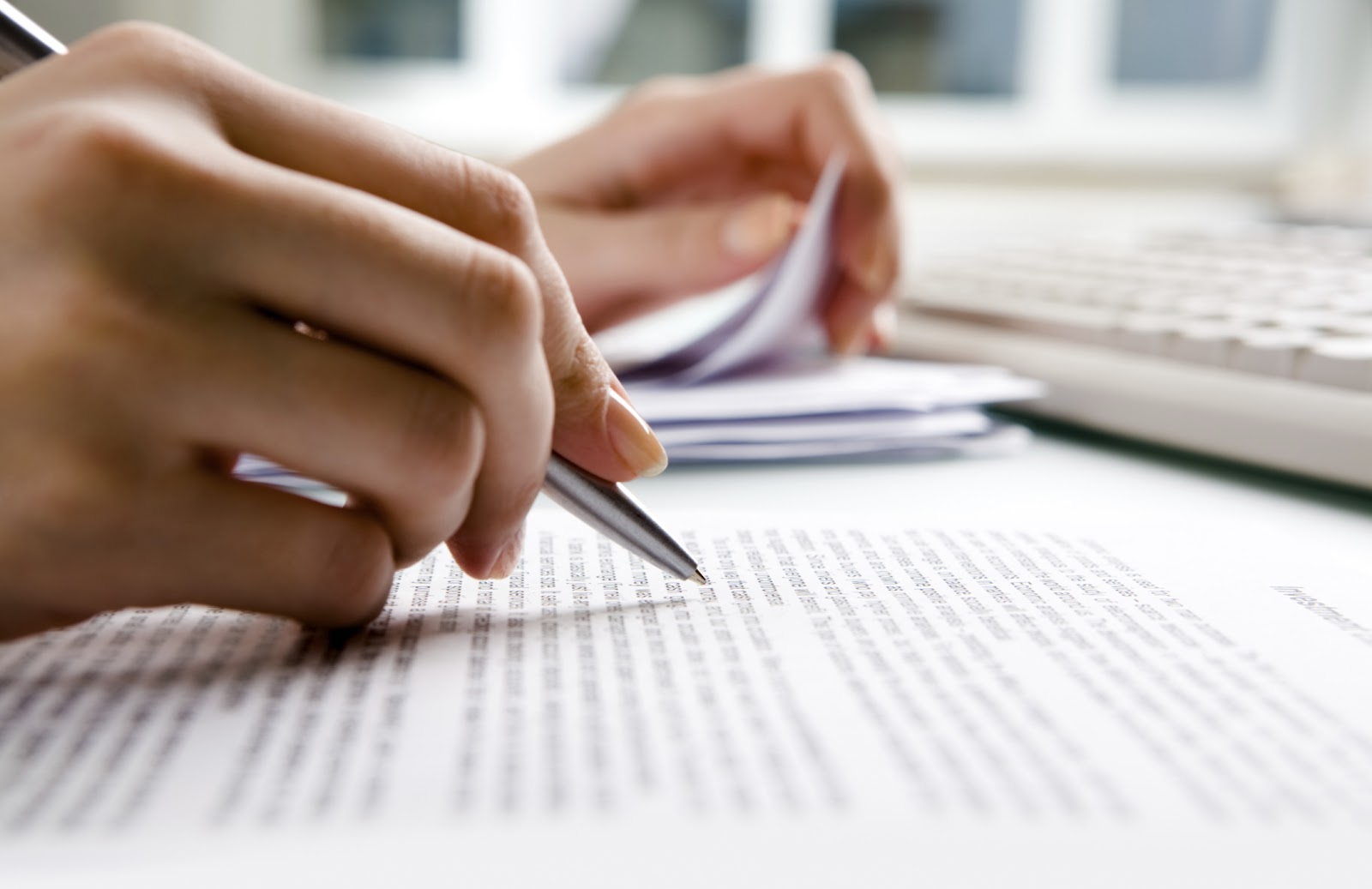 Reason of Rejection from an ISI-Journals
General Problems
Issue not important
Not original
Not appropriate for journal (Out of Scope)
Failure to format the paper according to the Guide for Authors
Data old & now irrelevant
Practical difficulties -> doubtful results
Conflict of interest
Ethical issues
[Speaker Notes: As before, usually an editor’s judgment on original screen; some will be raised by reviewers;]
Scientific Problems
Unclear hypotheses
Poor or weak design
Sample biased or too small
Statistics inappropriate or misapplied
Conclusions unjustified
References outdated
[Speaker Notes: Wont go into detail here; topic for another presentation and Platt and Barnes covered one of these topics at a previous round

will comment further on conclusions and references later]
Presentation/style Problems
Poorly organized
Badly written
Careless errors
Terrible tables
Needless figures
Outdated or improperly cited references
[Speaker Notes: the crux of the matter; any of these tilt the balance sharply against you; if a reviewer has to struggle he or she is unlikely to view paper kindly and will probably look harder and find more scientific flaws; rarely a rejection saying your paper is so badly written we won’t accept

triggers a subconscious negative bias]
Author Crimes
Duplicate publication (& not telling)
Salami slicing (& not telling) https://www.publishingcampus.elsevier.com/websites/elsevier_publishingcampus/files/Guides/Quick_guide_SS02_ENG_2015.pdf 
Plagiarism
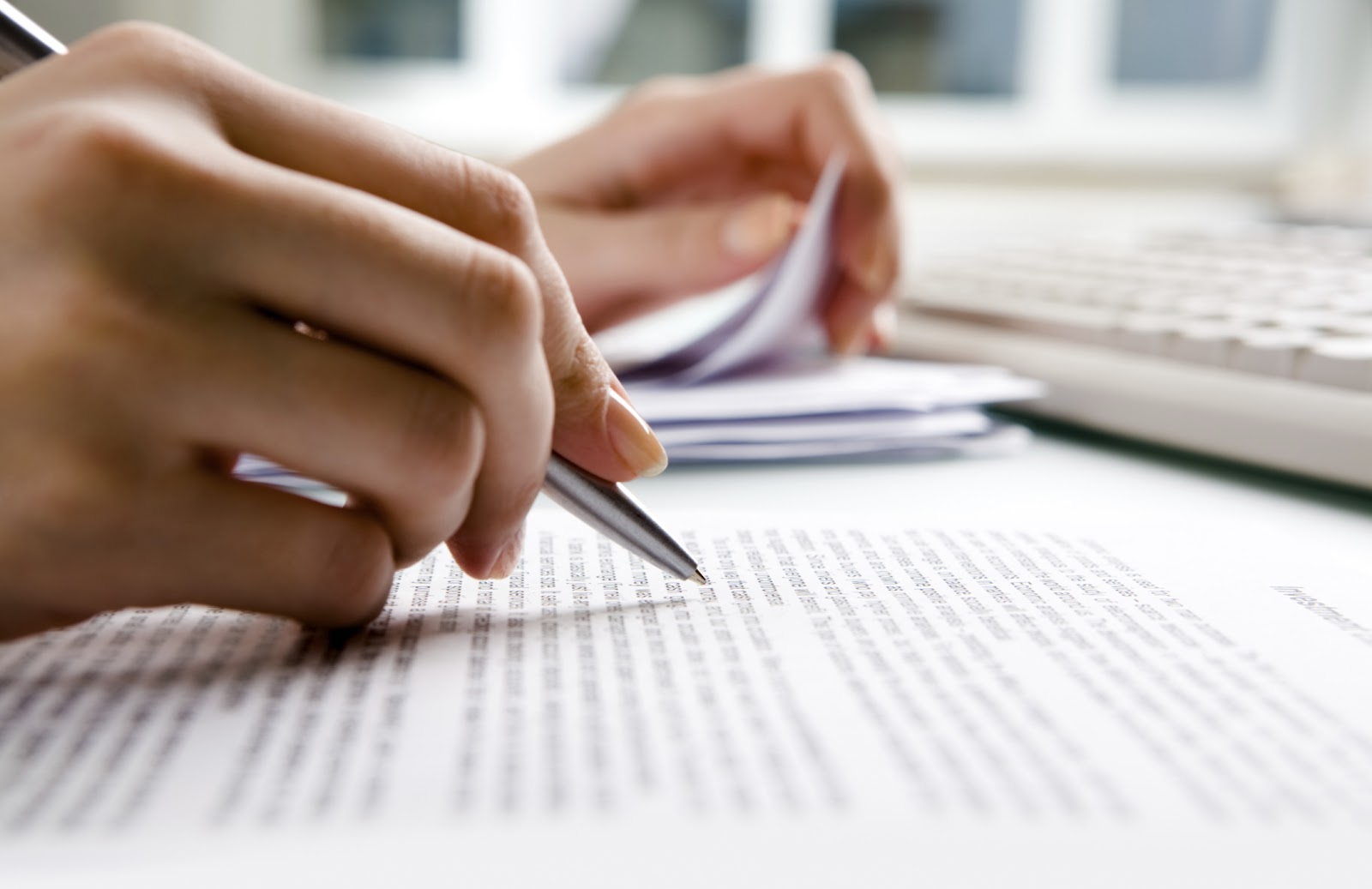 Some strategies for improving chances of publishing in ISI journals
Strategies
Strategy 1: Understand the chemistry of the “scholarly search.”
Strategy 2: Realize the importance of theory and literature
Strategy 3: Start writing during the initial stages (For doctoral program)
Strategy 4: Master the core concepts of impact factor, peer review, contribution to knowledge, and scientific knowledge
Strategy 5: Build networks and collaborations
Strategy 6: Check the plagiarism before submission
Plagiarism software
IThenticate: The Best Plagiarism Detection Software http://www.ithenticate.com/
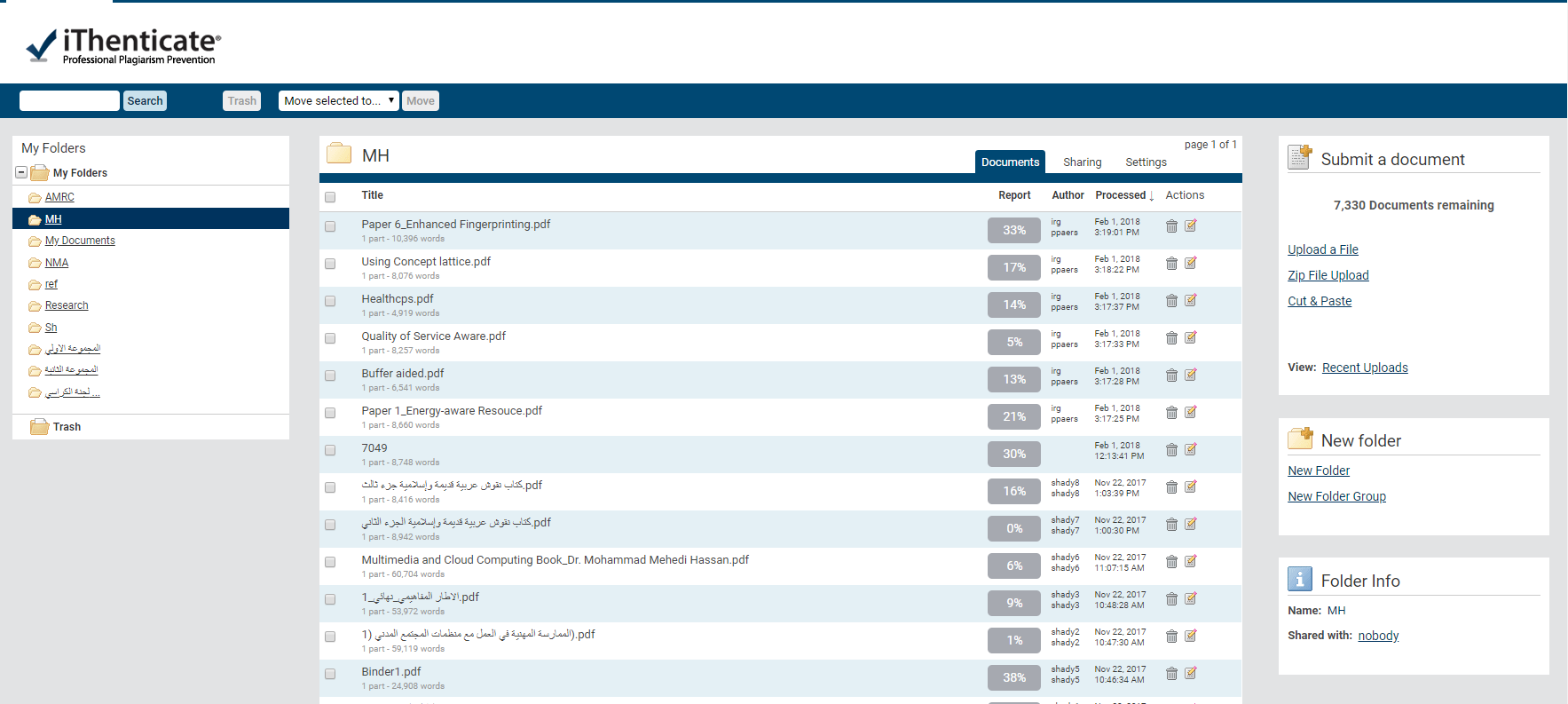 Writing Focus
Abstract and Titles
Introduction
Methods
Results
Discussion
Revision after writing
Review Process and Responds
The journal decision will be one of the following:
Accepted without revisions
Accepted with minor revisions (indicated)
Accepted with major revisions (indicated)
Rejected but encouraged to resubmit with revisions
Rejected no revision will be accepted

If the papers gets revision, it important to carefully respond to reviewer comments
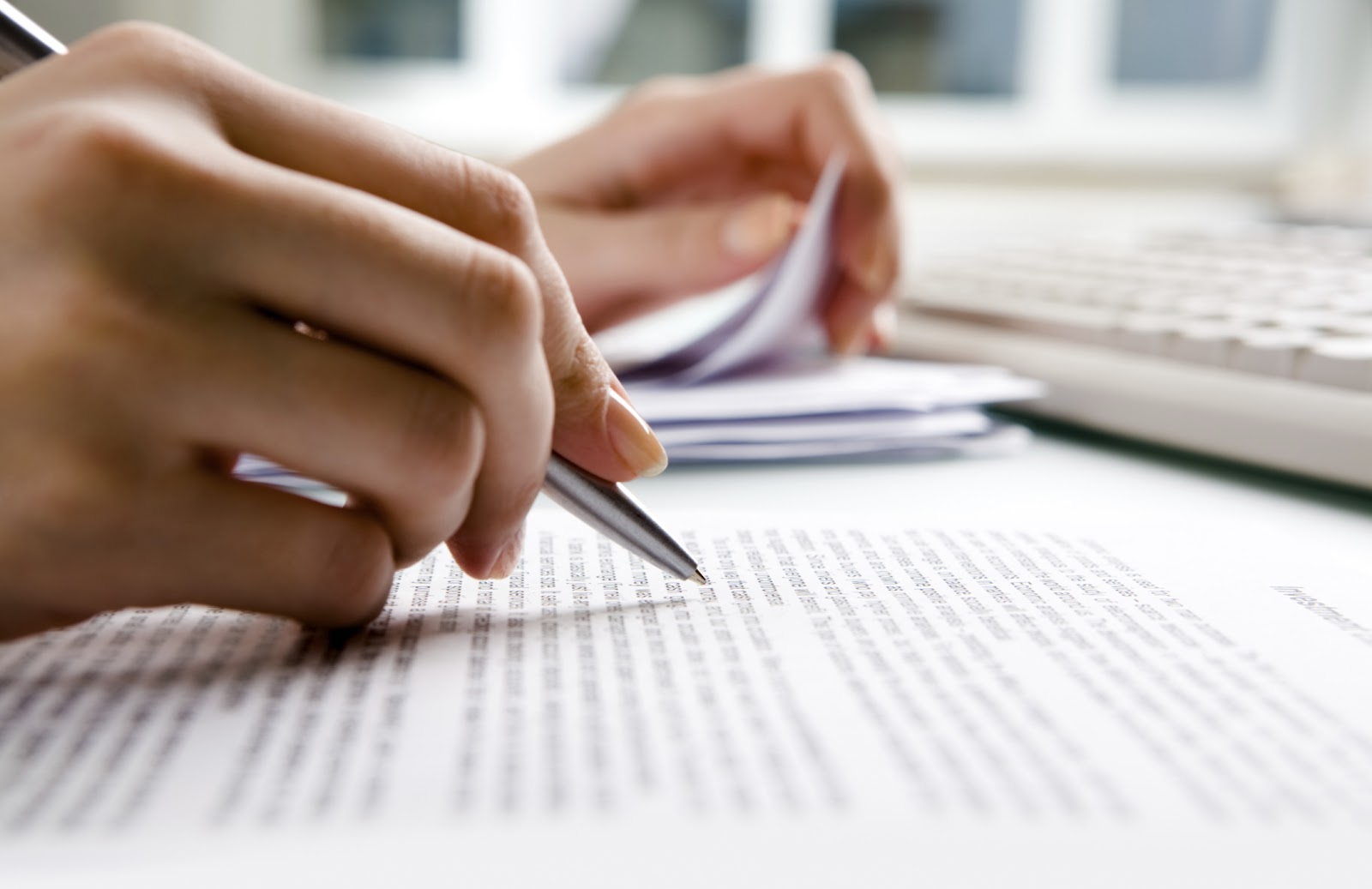 Personal Experience Sharing
Questions 
and 
Answers
References
https://www.elsevier.com/connect/7-steps-to-publishing-in-a-scientific-journal
https://www.researchgate.net/publication/47782388_Target_ISI_Journals-HOW_TO_WRITEPUBLISH_ISI_PAPERS 
http://blogs.nature.com/naturejobs/2014/11/03/how-to-get-published-in-high-impact-journals-big-research-and-better-writing/ 
http://ched-zrc.dlsu.edu.ph/pdfs/getting_published_in_isi_journal.pdf
http://slideplayer.com/slide/6142638/ 
https://en.wikipedia.org/wiki/Journal_Citation_Reports 
http://mjl.clarivate.com/
http://ipscience-help.thomsonreuters.com/incitesLiveJCR/8275-TRS.html
https://www.elsevier.com/connect/5-secrets-to-surviving-and-progressing-in-a-phd-program